TOÁN
BÀI 14: 
KHỐI LẬP PHƯƠNG, KHỐI HÌNH HỘP CHỮ NHẬT
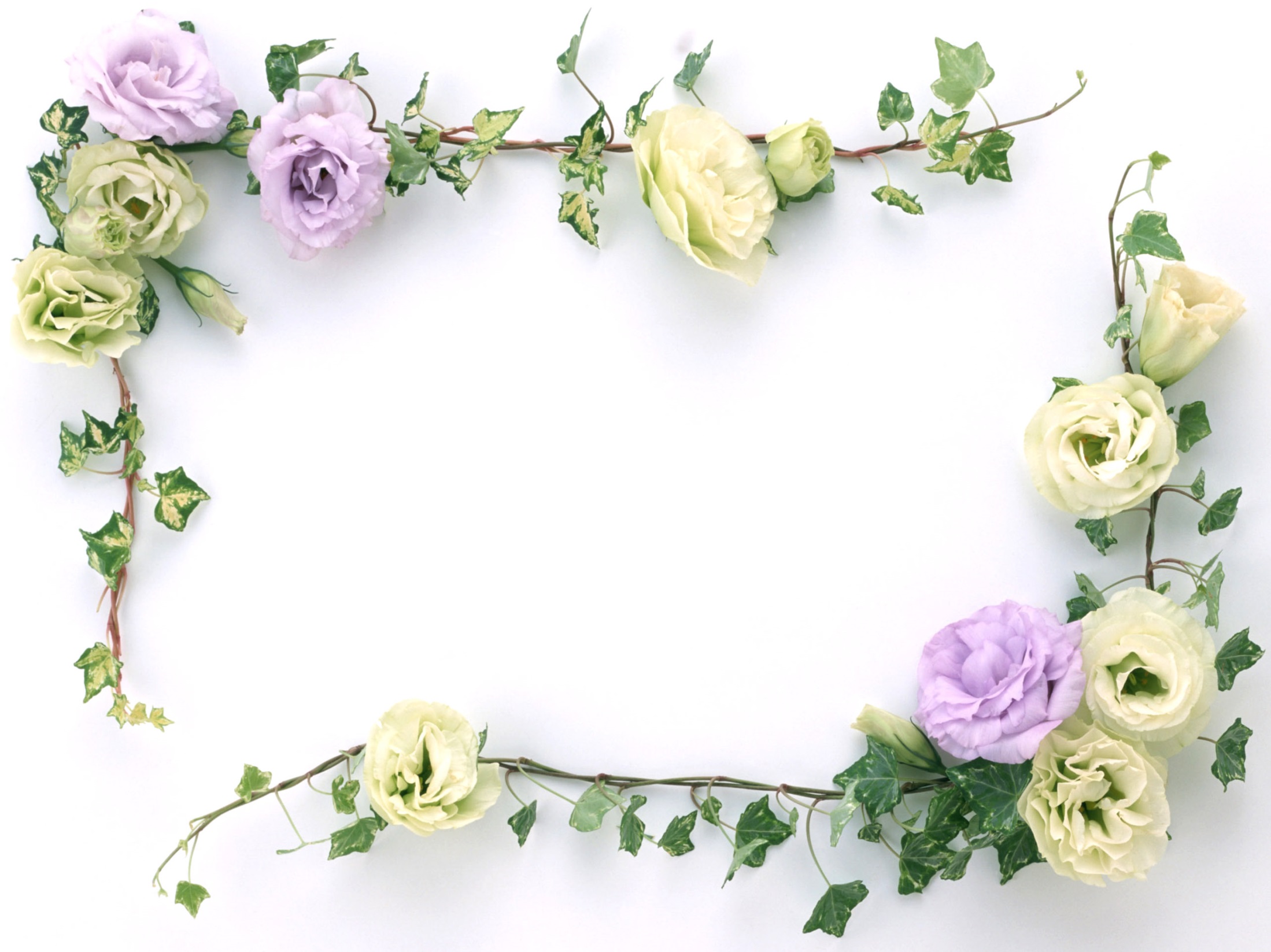 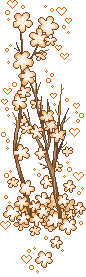 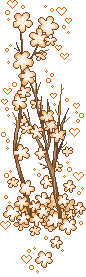 TIẾT 1
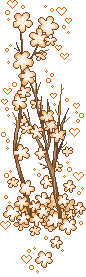 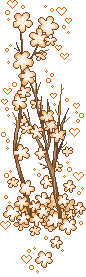 TRÒ CHƠI: CHIA QUÀ
KHỞI ĐỘNG
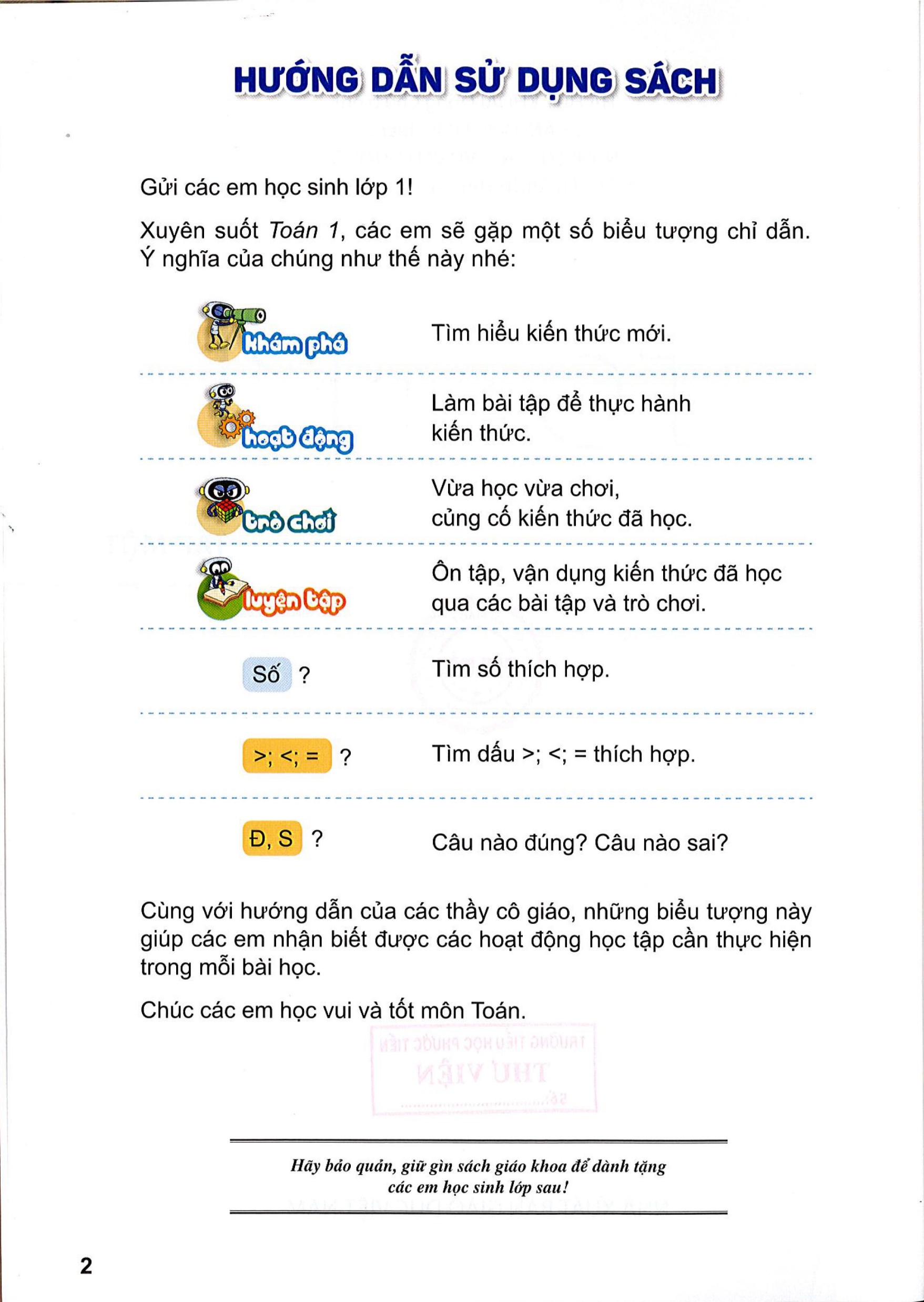 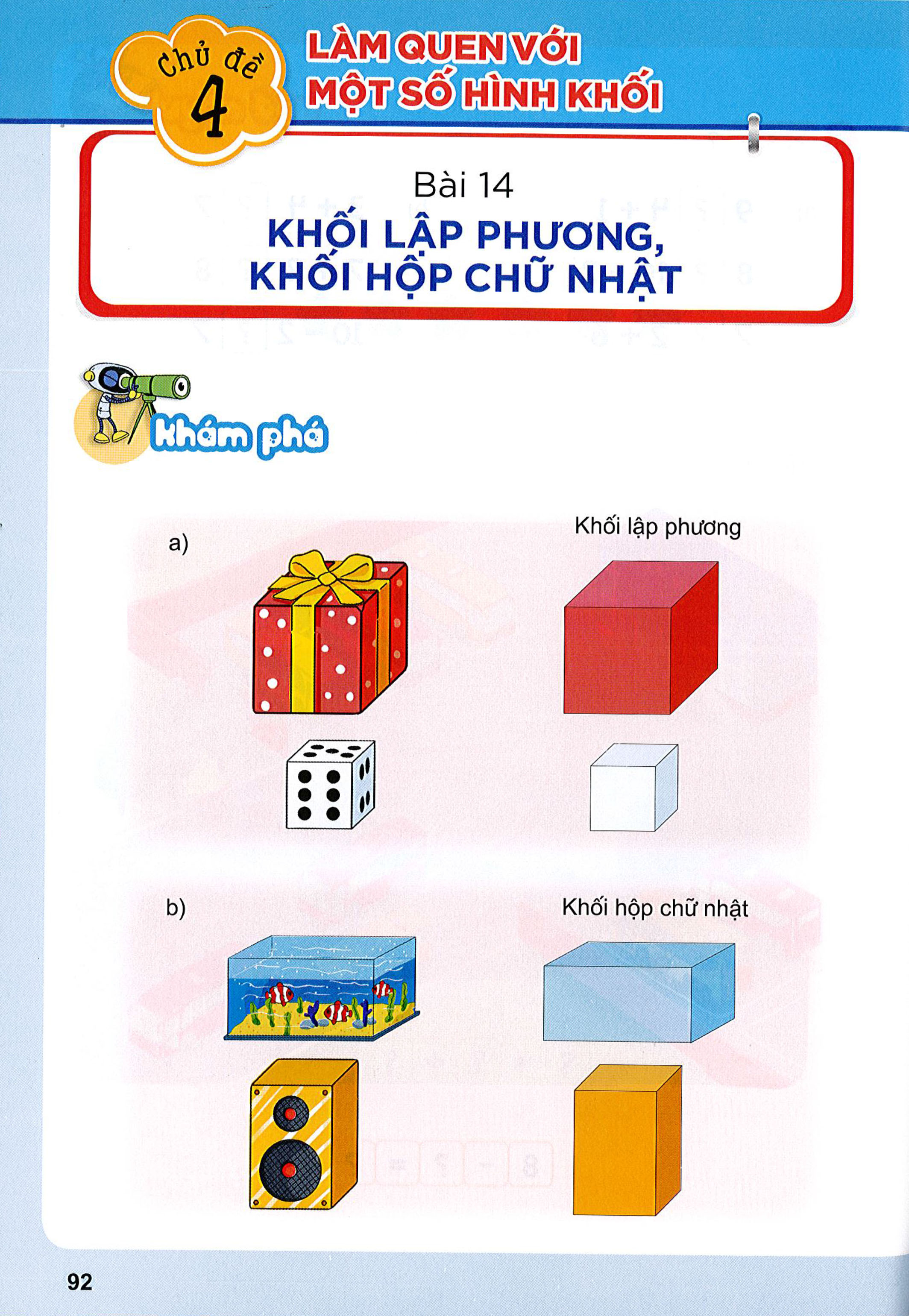 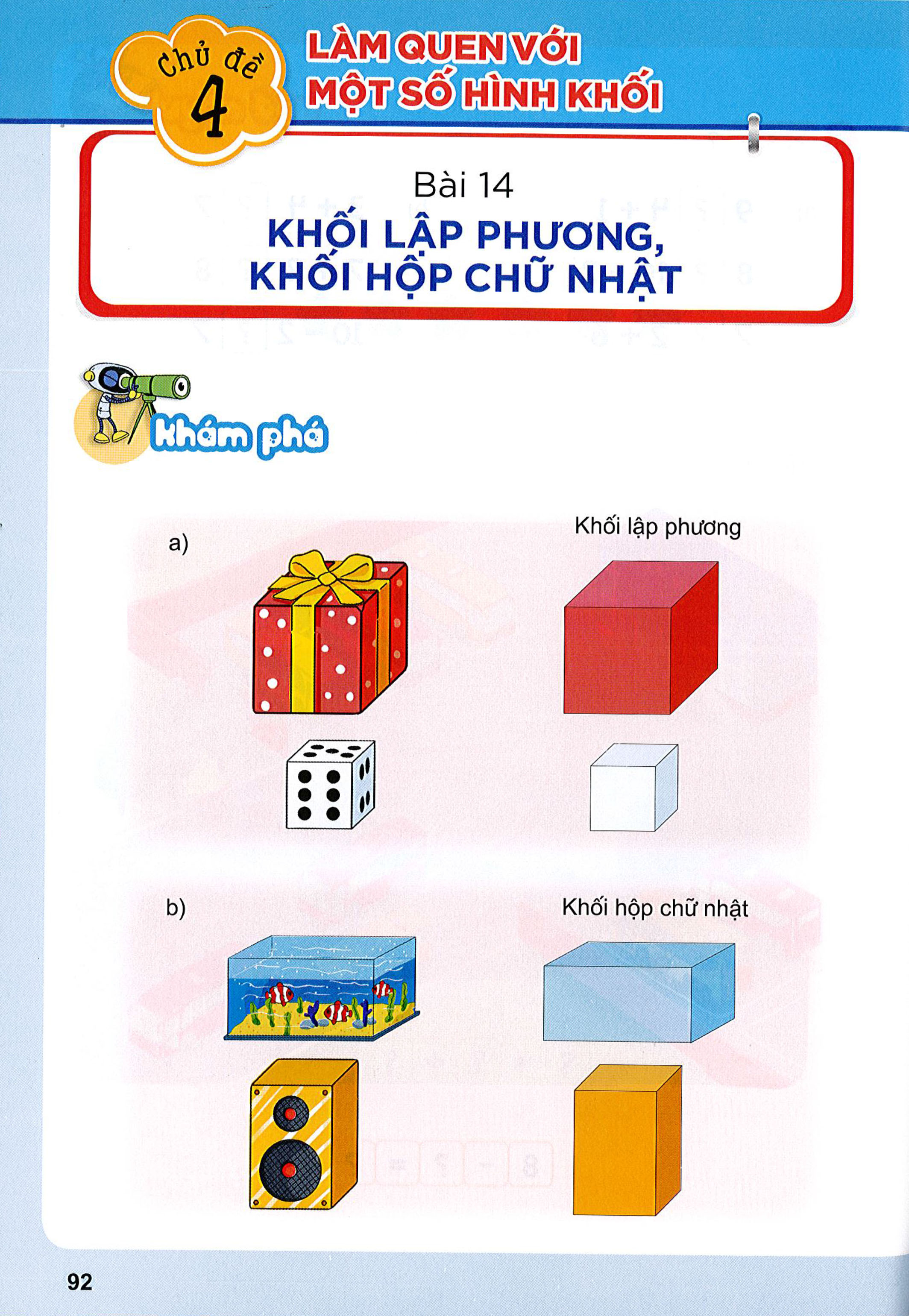 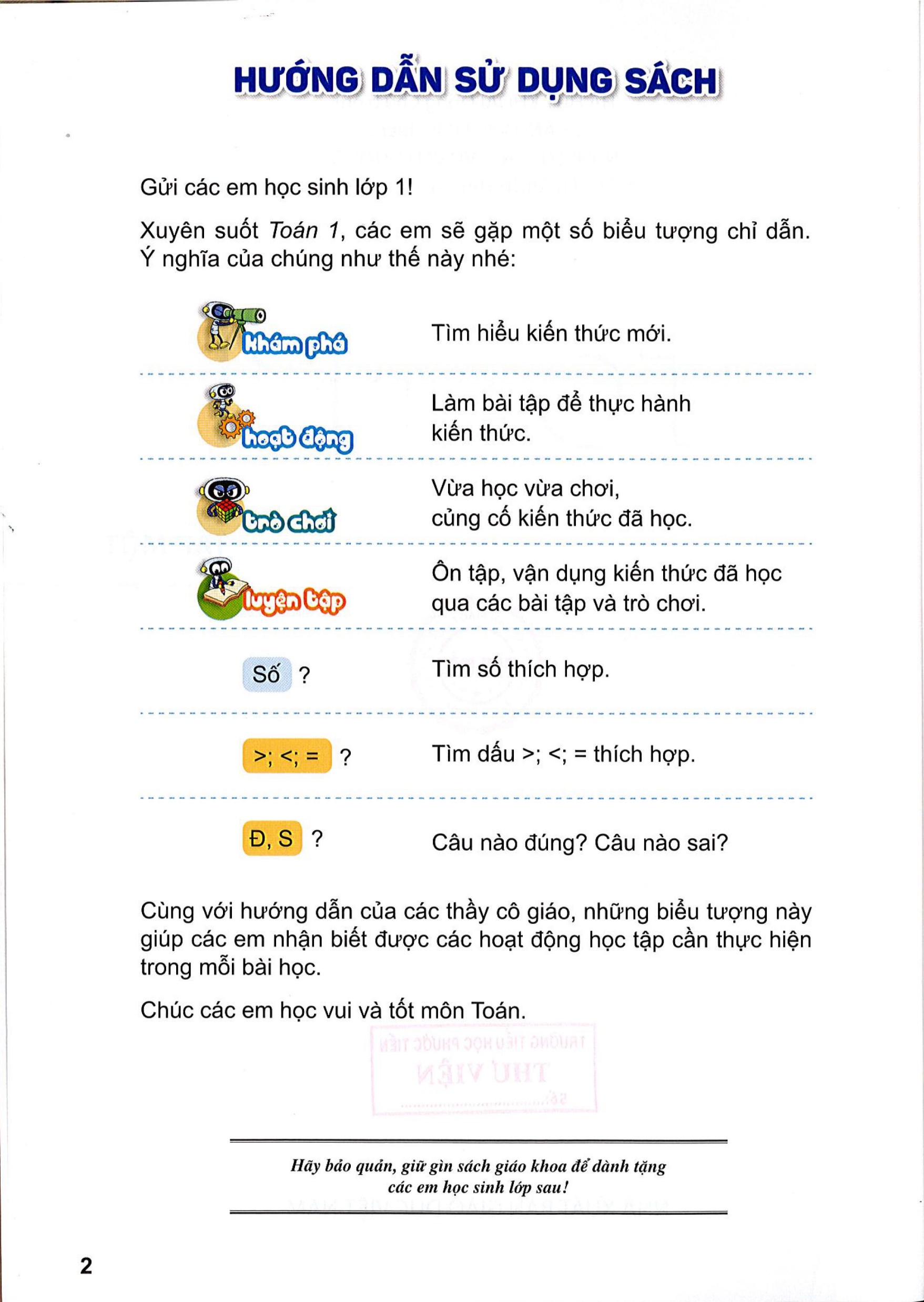 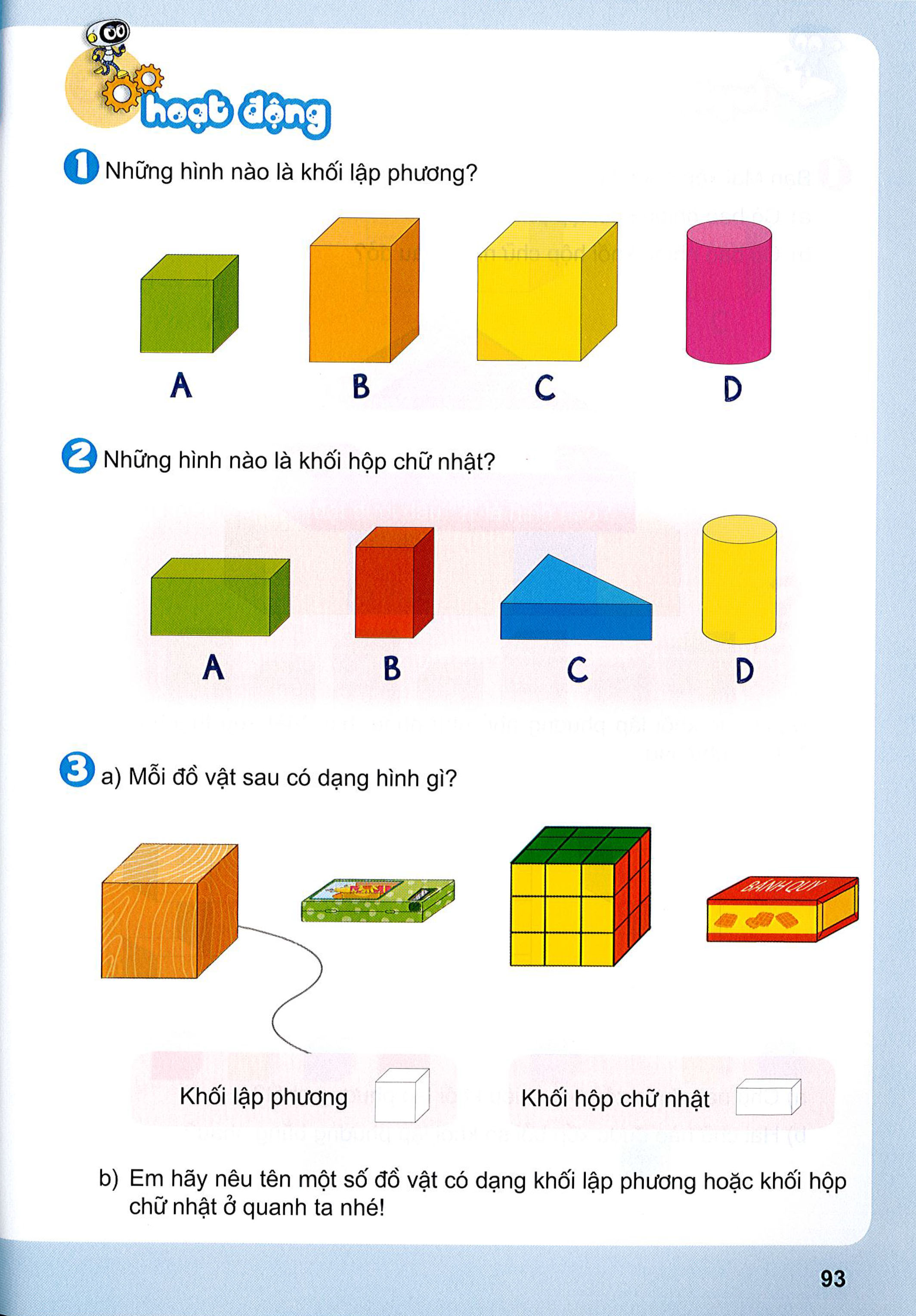 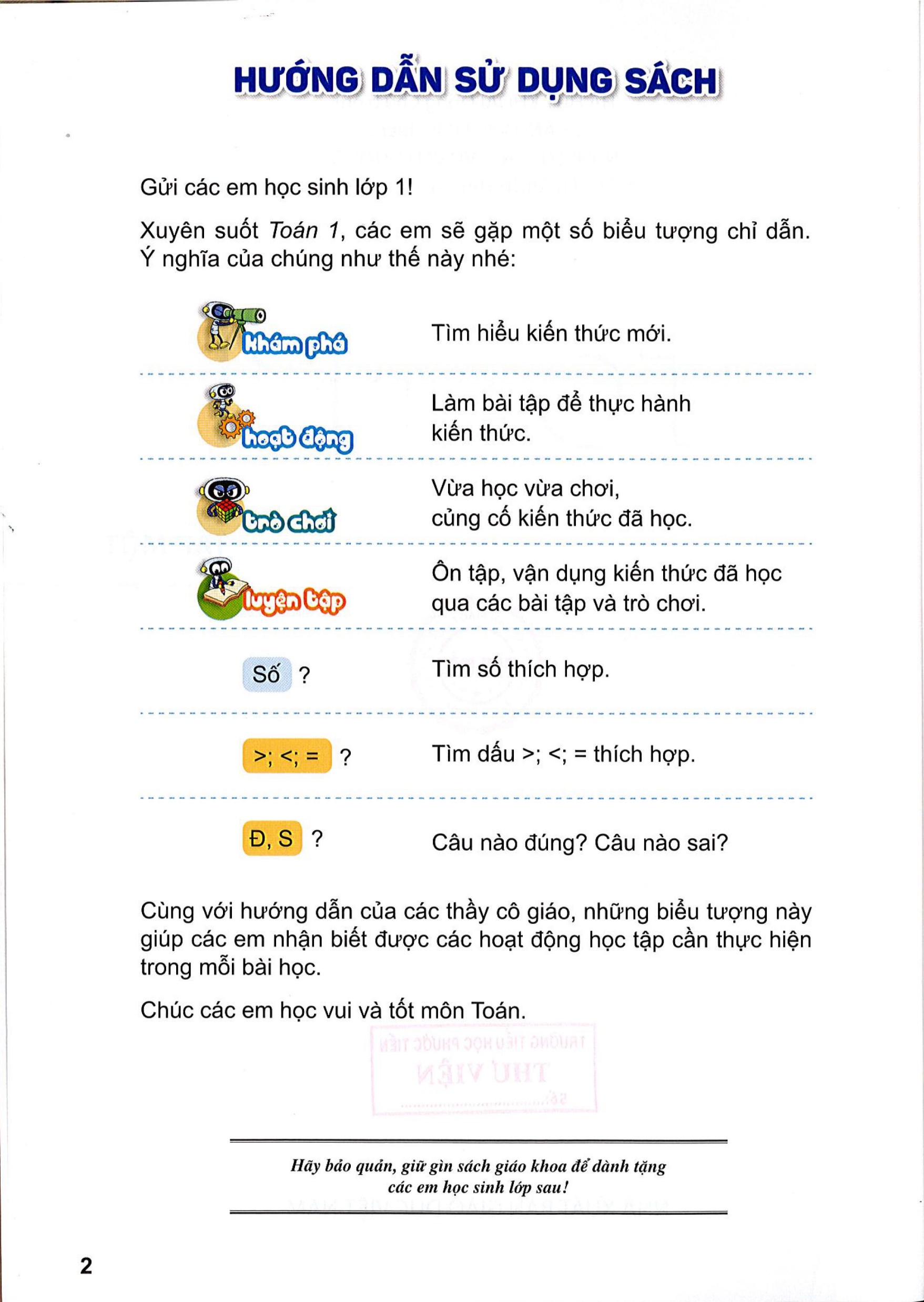 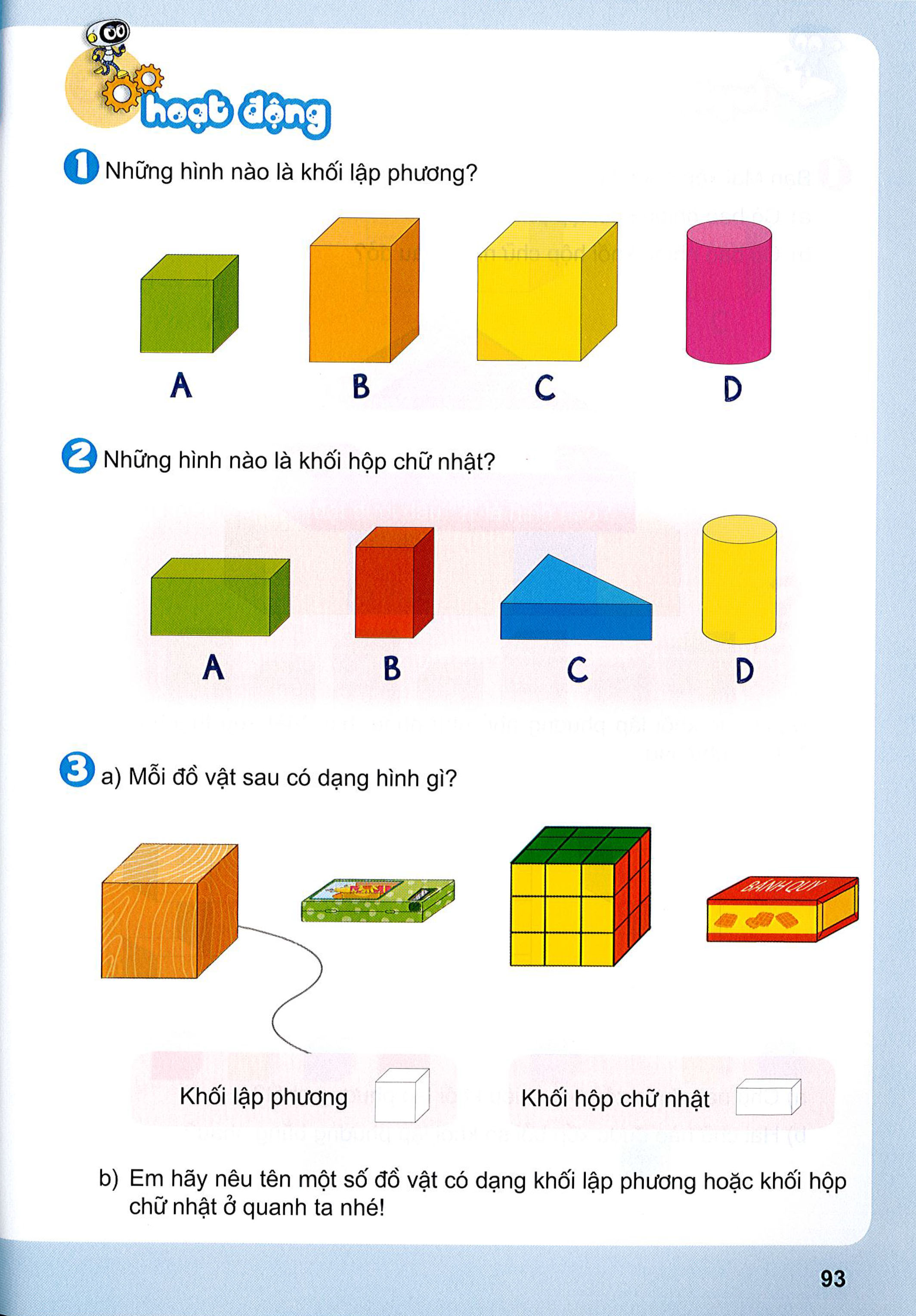 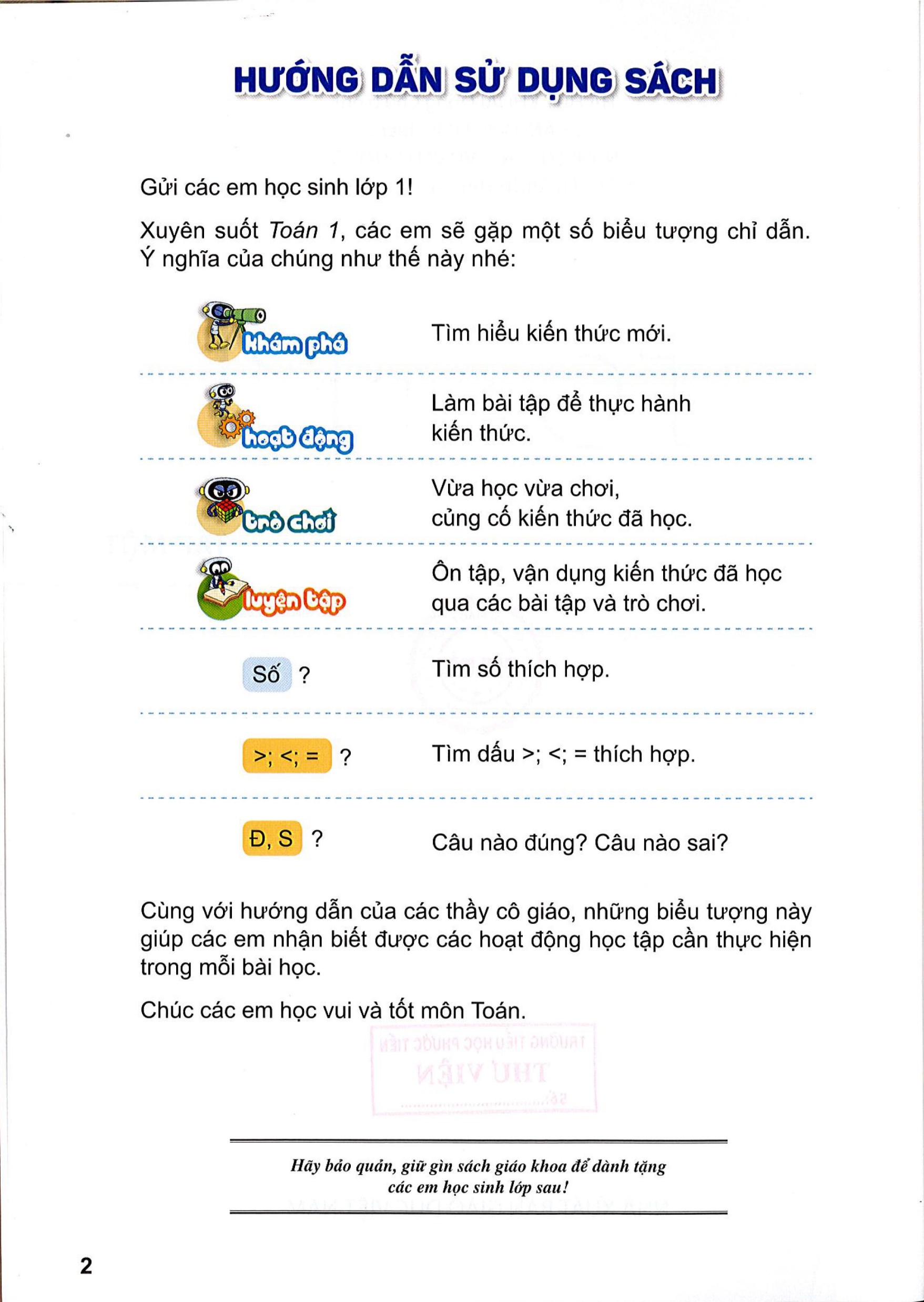 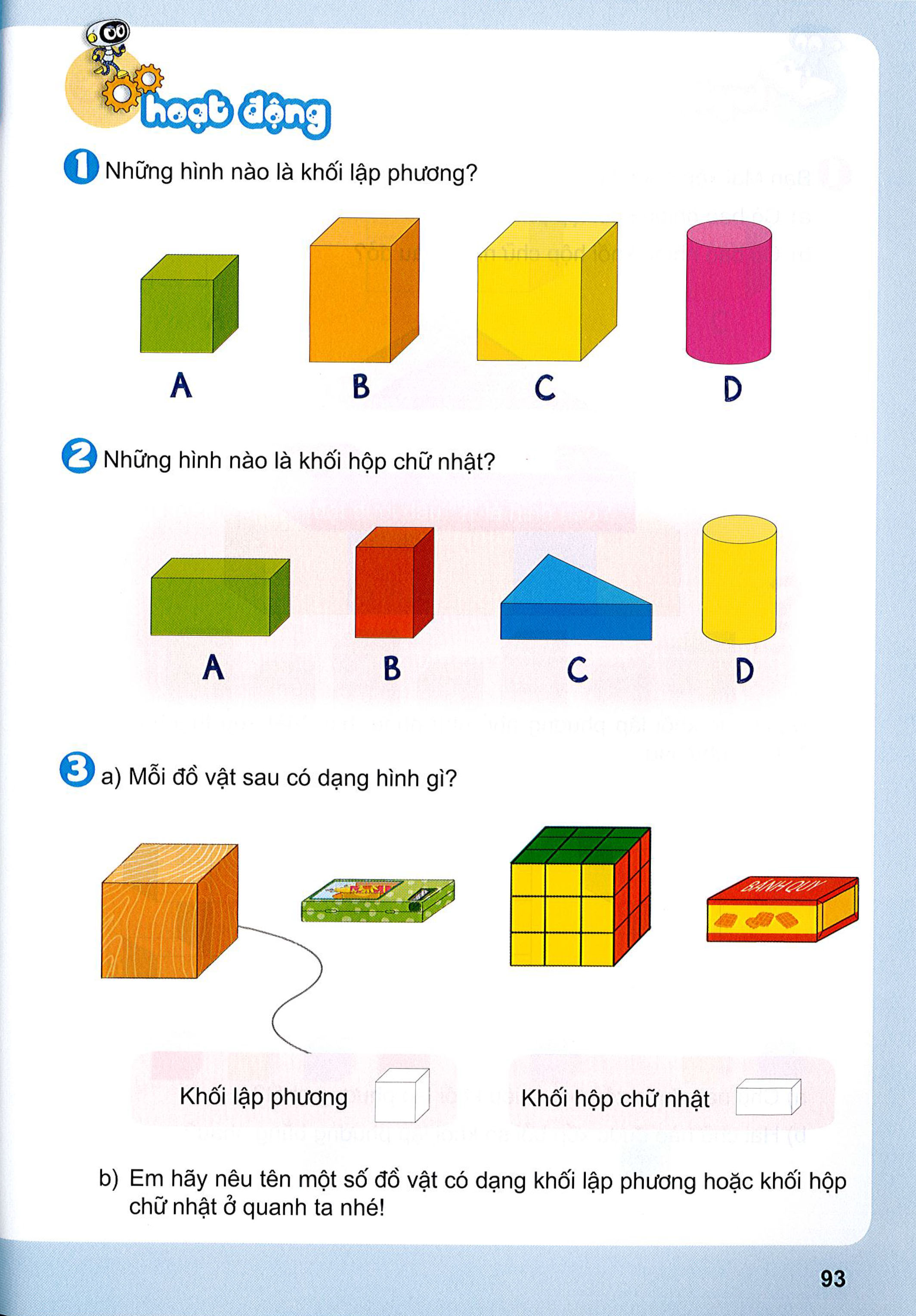 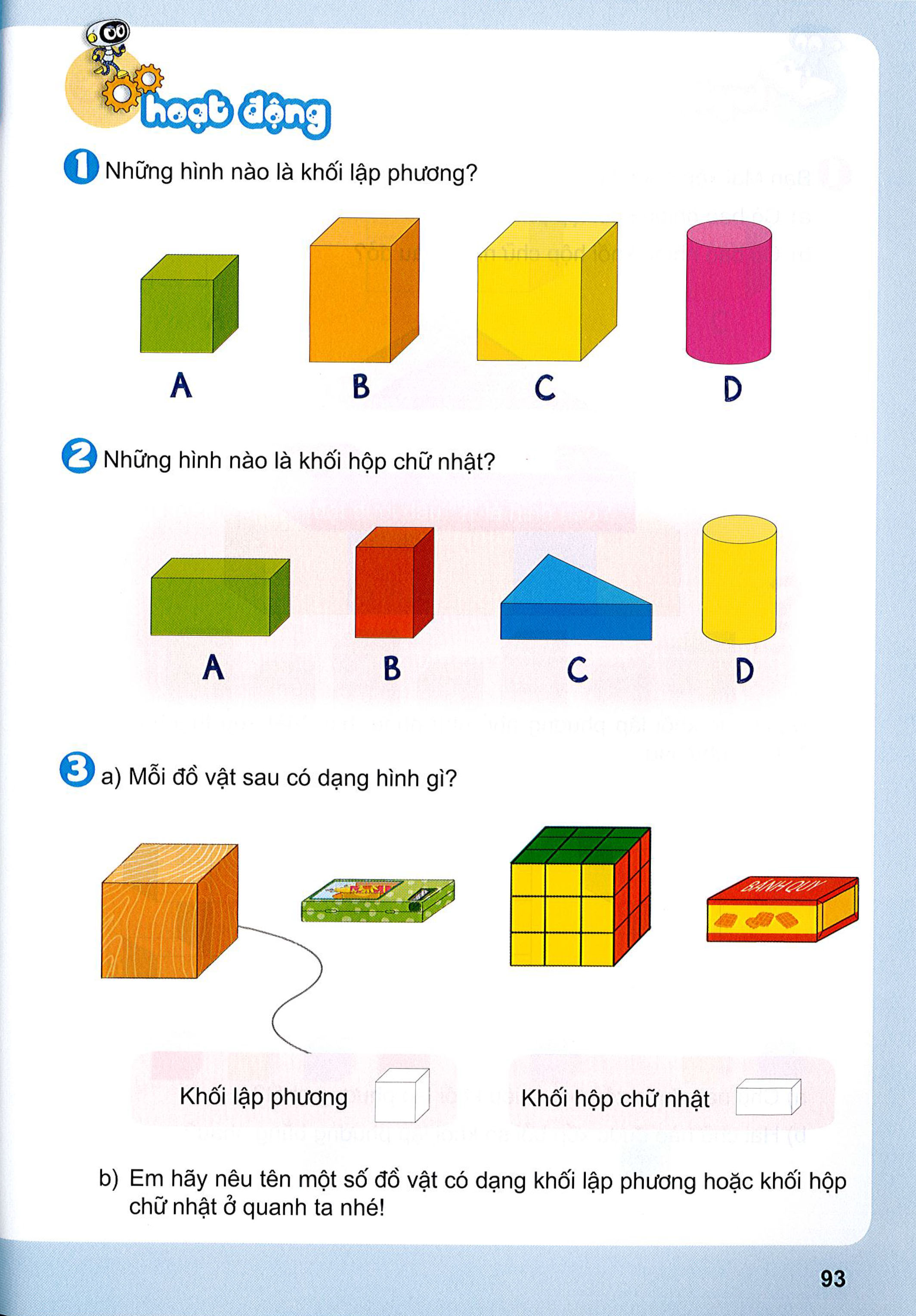